Lecture 15
In this lecture we will look at:
Ampere’s Law.
Magnetic fields associated with straight wires.
B fields in solenoids and toroids.
The magnetic dipole due to a current loop.
After this lecture, you should be able to answer the following questions:
State Ampere’s Law in words and as a mathematical formula.
Using Ampere’s Law, determine the strength of the magnetic field in the centre of a long, current carrying solenoid.
Explain how the direction of the magnetic field due to a current loop can be determined.
amperianloop
i3
i1
q
i2
X
direction of integration
Ampere’s Law
Despite the name, this law was first deduced by __________!
Ampere’s law:
Can be written:
Determine sign of current using yet another right hand rule. 
Curl right hand round amperian loop so fingers point along direction of ___________, currents in direction of thumb assigned +ive sign, in opposite direction –ive sign.
Now have
r
R
Magnetic Field Outside/Inside Long Straight Wire
Outside wire:

Hence:
Inside wire:

Hence
i
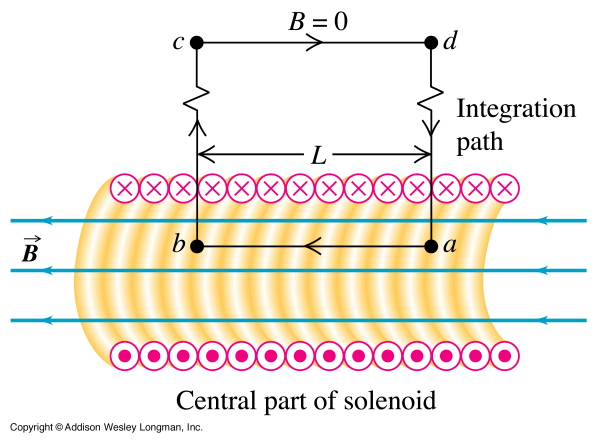 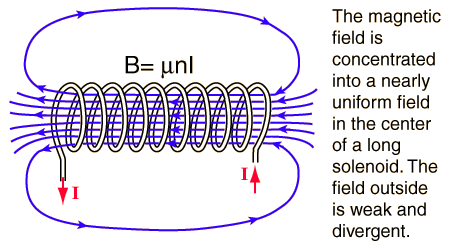 h
Field in a Solenoid
Magnetic field is nearly ________ in the centre of a long solenoid.
Field outside is relatively ______.
Use _________ law to determine field strength.
Using this amperian loop:
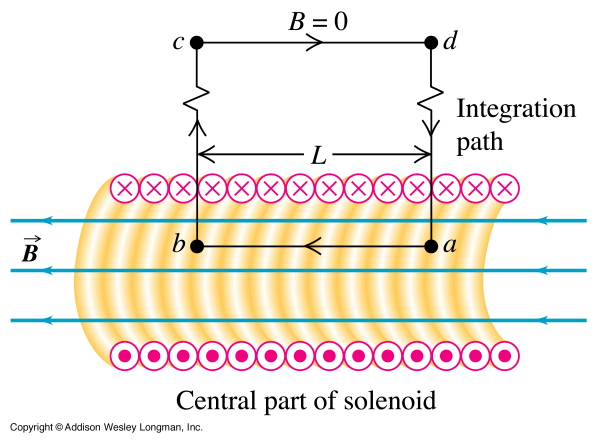 h
Field in Solenoid
But the integral can be split up into four parts:
No of ___________________ n.
Because the path c to d is a ________ from the solenoid, the field is _________, hence:
The result is thus:
The enclosed current is:
Hence:
Field in Toroid
Toroid is __________ bent into ring:
Total number of turns N.
From Ampere’s law (amperian loop at radius r traversed in clockwise direction) we get:
Note that field is not uniform as in solenoid, but __________ with increasing ________.
Field outside toroid (i.e. r < a or r > b or above or below toroid) is _____.
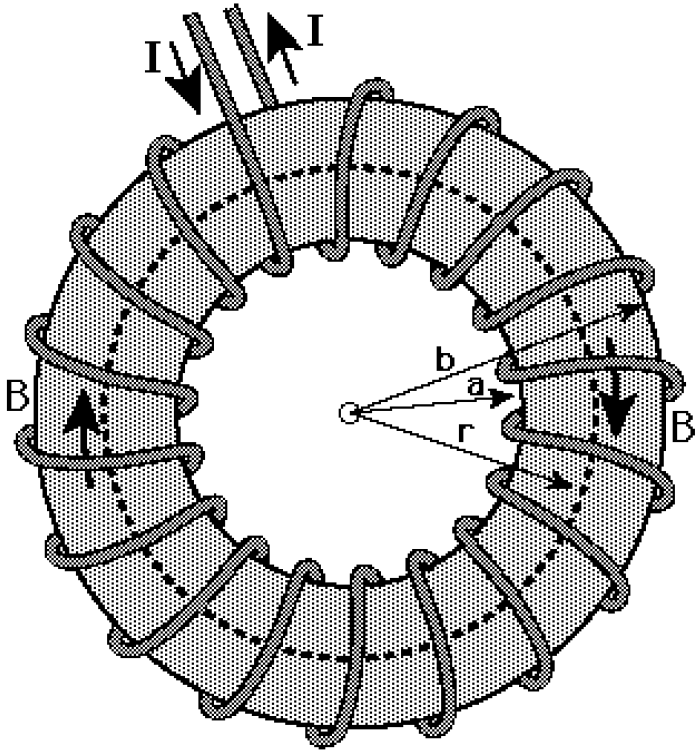 Current Loop as Magnetic Dipole
Have seen _____ on current carrying loop in B field can be expressed in terms of a ________________:
As “loop” configuration is of importance (electrons in atoms!), now calculate field due to loop.
Use B___-S_____ law as opposed to Ampere’s law due to limited symmetry.
(Have already calculated the field at the centre of the loop: B = m0i/2R.)
Fields due to wire, ___________ and solenoid:
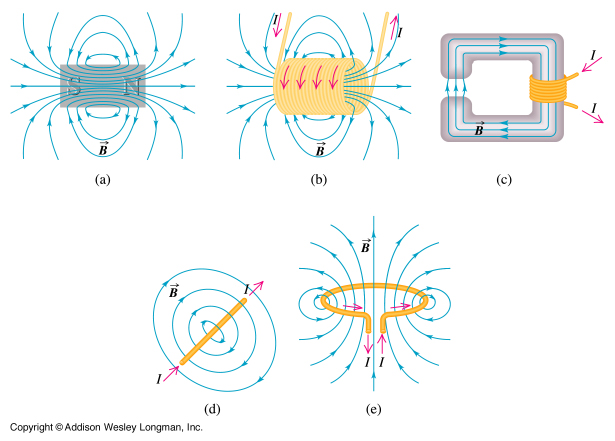 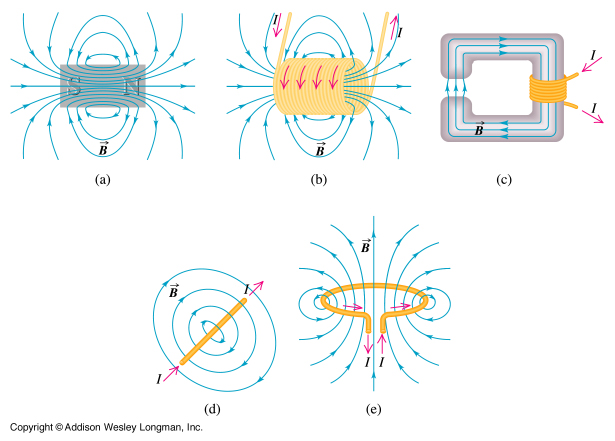 P
z
X
a
R
Current Loop as Magnetic Dipole
Diagram shows rear half of current loop, radius R, loop perpendicular to transparency:
Angle q between
Biot-Savart law:
Transverse field components ______.
Use
Hence:
Current Loop as Magnetic Dipole
Curl RH fingers round loop in direction of i, thumb gives direction of B field in loop and of dipole.
If set z = 0 we get agreement with previous calculation using ________ Law:
For points along the z axis far from the loop we have:
Using A  = pR2:
If we allow the coil to have N turns this becomes:
Writing m = NiA, we have: